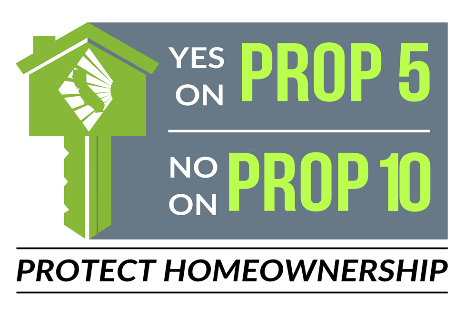 Help Pass Prop 5 and Defeat Prop 10ON.CAR.ORG/YES5NO10
Prop 5
Property Tax Fairness Initiative

The Problem:

Seniors and the disabled are stuck in homes ill-suited to their needs because they can’t afford to pay higher property taxes.
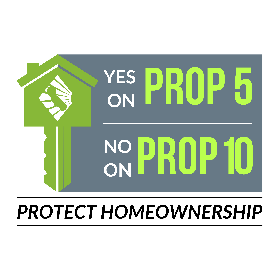 Prop 5
Property Tax Fairness Initiative

The Background:

Prop 13 keeps property taxes from escalating with home values, but when someone sells and buys a new home, they can end up paying more in property taxes. Seniors and the disabled often can’t afford the new taxes and are stuck where they are.

We call these increased taxes a “moving penalty.”

Those on fixed incomes can’t afford to pay it.
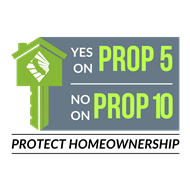 Prop 5
Property Tax Fairness Initiative

The Solution:

Prop 5, C.A.R’s Tax Fairness Initiative
Allows seniors, the disabled and natural disaster victims to transfer some of their property tax savings to a new home.
Also creates homeownership opportunities for other families.


VOTE YES ON PROP 5
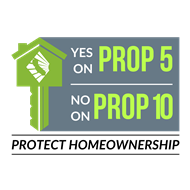 Prop 10
Repeal of Costa-Hawkins Limitations on Rent Control

Current Law (Costa-Hawkins)

Local governments can enact rent control laws with these limitations:
Can’t apply to new buildings;
Can’t apply to single-family homes; and
When a unit is voluntarily vacated, the rent can be reset to market value.
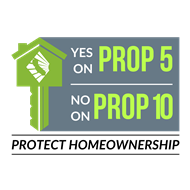 Prop 10
Repeal of Costa-Hawkins Limitations on Rent Control

What Prop 10 will do:

It removes all these limitations.

Local governments will be able to set rents on single-family homes.
They will be able to apply rent control to new buildings.
And rents could be controlled without limit.
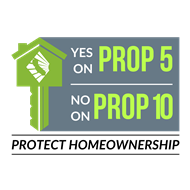 Prop 10
Repeal of Costa-Hawkins Limitations on Rent Control

The Consequences of Prop 10

There will be fewer rental units available:
Owners will convert their units or take them off the market.

New rental units won’t be built
Builders will have little incentive to create rental housing if may not even be able to break even.
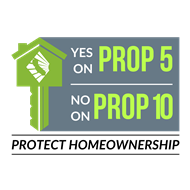 Prop 10
Repeal of Costa-Hawkins Limitations on Rent Control

VOTE NO ON PROP 10
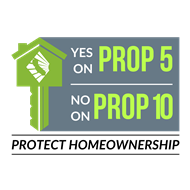 How You Can Help
Register to Vote 

Vote YES on Prop 5 and NO on Prop 10

Volunteer to Help at your local association

Help spread the word
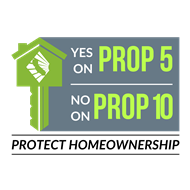 Thank You!
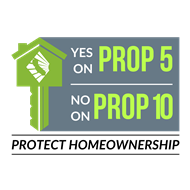